স্বাগতম
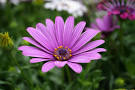 শিক্ষক পরিচিতি +
নুরেজ্জমান 
সহকারি শিক্ষক
শান্তিরহাট সরকারি প্রাথমিক বিদ্যালয়
চরহাজারি,কোম্পানীগঞ্জ,নোয়াখালী 
মোবাইল নম্বরঃ ০১৮১৫৪৫০২৪৮ 
mnzaman48@gmail.com
পাঠ পরিচিতি
বিষয়ঃ আমার বাংলা বই
শ্রেণীঃ ২য়                সময়ঃ ৪০ মিঃ
পাঠঃনানা রংয়ের ফুল 
পাঠ্যাংশঃআমাদের দেশ.........সাদা।
শিক্ষন ফল
এই পাঠ শেষে শিক্ষার্থীরা-
১)পরিচিত ফুল সম্পর্কে জানতে পারবে।[৩.১.২]
২)পরিচিত ফুল সম্পর্কে বণর্না করতে পারবে।[২.৬.১
৩)পরিচিত ফুল সম্পর্কে পড়ে বুঝতে পারবে।[২.৬.১]
৪)পরিচিত ফুল সম্পর্কে লেখতে পারবে।[২.৪.১]
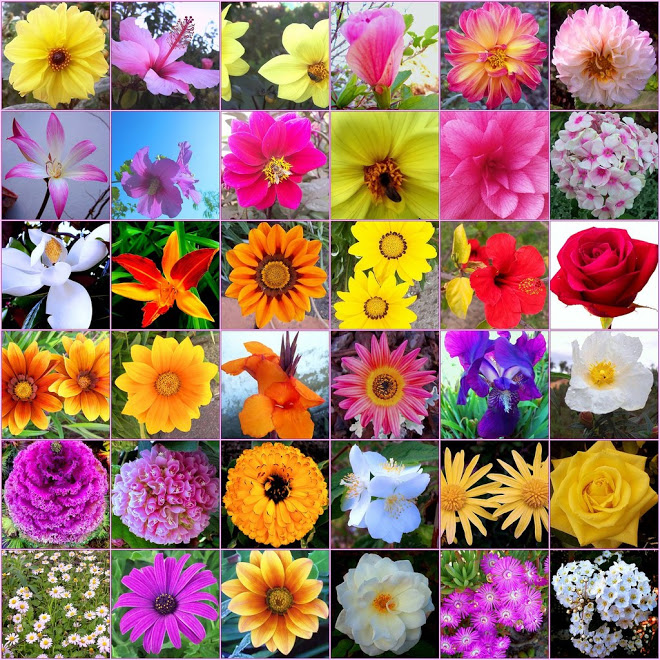 নানা রংয়ের ফুল।
শিক্ষকের পাঠ
এইগুলো কোন ফুলের ছবি?
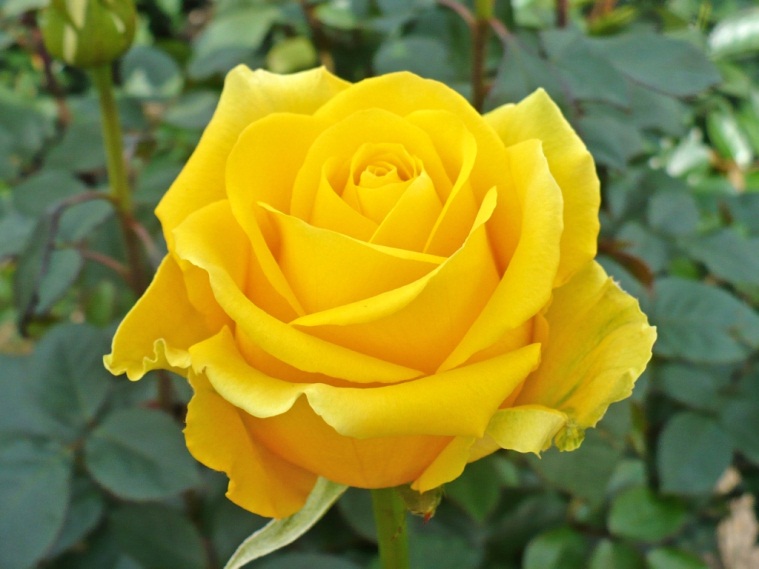 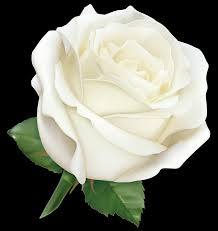 ১) গোলাপ সারা বছর ফোটে। 
২) লাল,সাদা, গোলাপী সহ বিভিন্ন রঙের হয়।
৩) সুগন্ধ আছে।
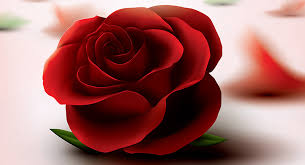 গোলাপ ফুল
এটি কোন ফুলের ছবি?
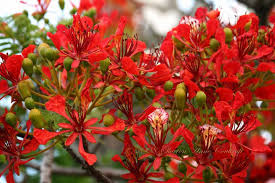 এই ফুলের সুবাস নেই।
কৃষ্ণচুড়া ফুল
এটি কোন ফুলের ছবি?
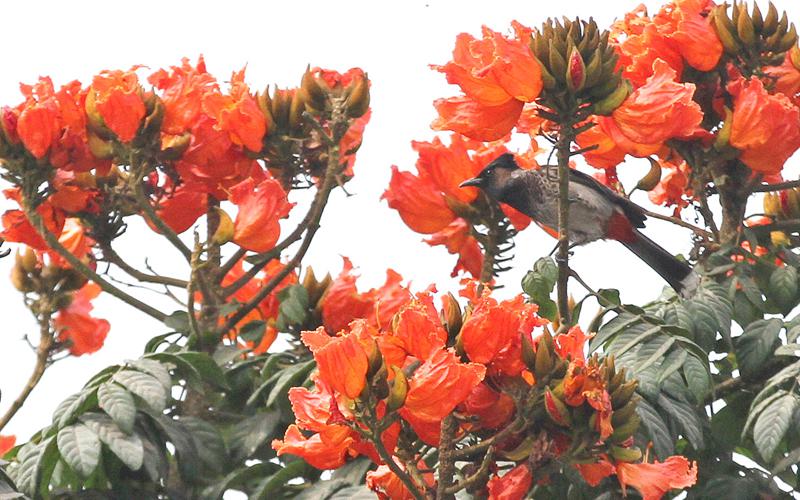 এই ফুলের সুবাস নেই।
পলাশ ফুল
এটি কোন ফুলের ছবি?
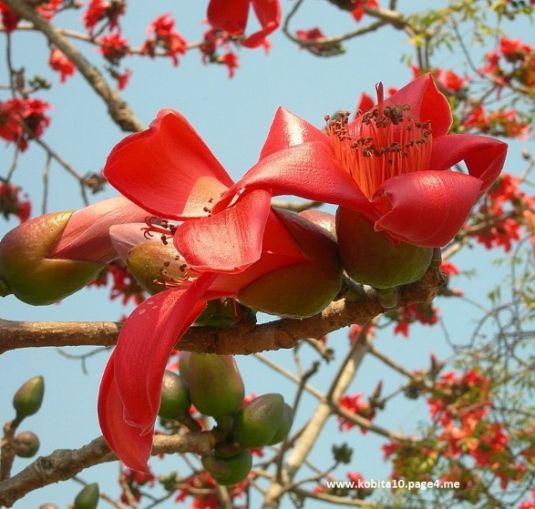 এই ফুলের সুবাস নেই।
শিমুল ফুল
কৃষ্ণচুড়া
ষ
ষ্ণ
ণ
ন
ন্তু
ত
কিন্তু
সুগন্ধ
গোলাপের সুগন্ধ আছে।
মিষ্টি
মিষ্টি গন্ধে মন ভরিয়ে দেয়।
সুবাস
পলাশ ফুলে সুবেস নেই।
শিক্ষার্থীর পাঠ
১)গোলাপ দল-কী কী ফুল লাল রংয়ের হয়?    
২)বেলি দল-বেলি ফুল দেখতে কেমন?		৩)শিমুল দল-শিমুল ফুল কখন ফোটে?	  ৪)পলাশ দল-পলাশ ফুলে কী নেই লিখবে?
ক)গোলাপ.........সারা বছর।
ফোটে
সুবাস
খ)পলাশ সুন্ধর কিন্তু.........।নেই।
মিষ্টি
গ)..........গন্ধে মন ভরিয়ে দেয়।
তোমাদের চেনা জানা ৫টি ফুলের নাম লিখে আনবে।
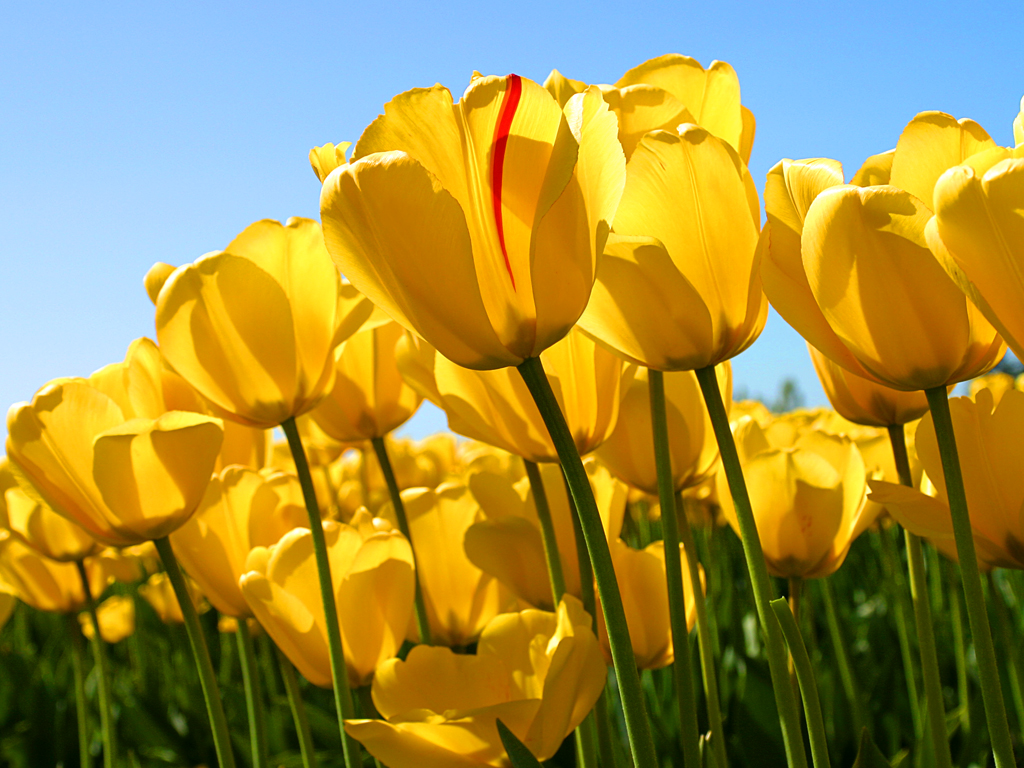 ধন্যবাদ